GyroCane
Gyroscopically Balanced Walking Cane Against Falling
By Eran Goldstein & Dima Zlatkovski
Eran Goldstein- dlognare@gmail.com- 0523867592
Dima Zlatkovski- dimka004@gmail.com- 0546540445
[Speaker Notes: היכרות אישית ,הצגה שלנו לפאנל וניסיון תעסוקתי בדגש על ניסיון הפיתוח שיש לנו.]
GyroCane
Gyroscopically Balanced Walking Cane Against Falling.
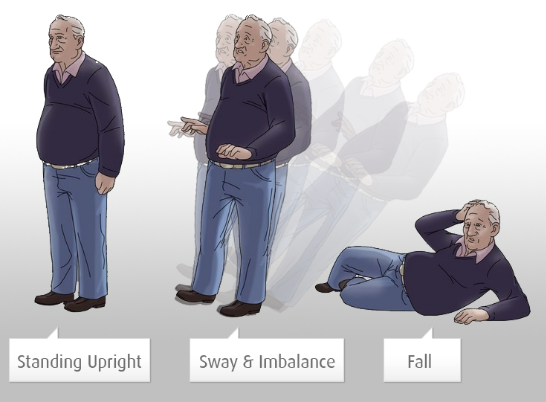 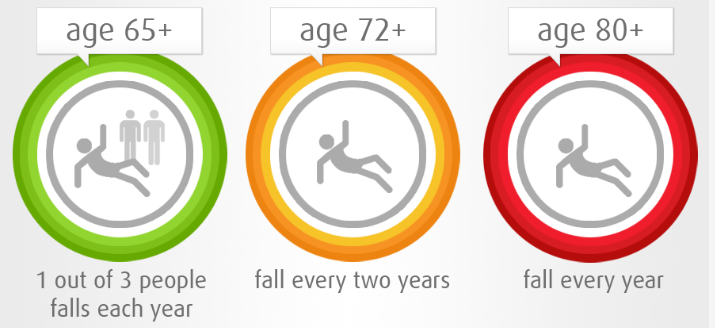 [Speaker Notes: כמה משפטים על הבעיה]
GyroCane
Gyroscopically Balanced Walking Cane Against Falling.
Major cause of injuries and death.
Tremendous cost to the health care system.
The direct cost of elderly falls in the United States is about ~ $20 billion.
 17% of elderly falls are caused by balance disorder.
[Speaker Notes: סטטיסטיקות המתקבלות בעקבות הבעיה]
GyroCane
Gyroscopically Balanced Walking Cane Against Falling.
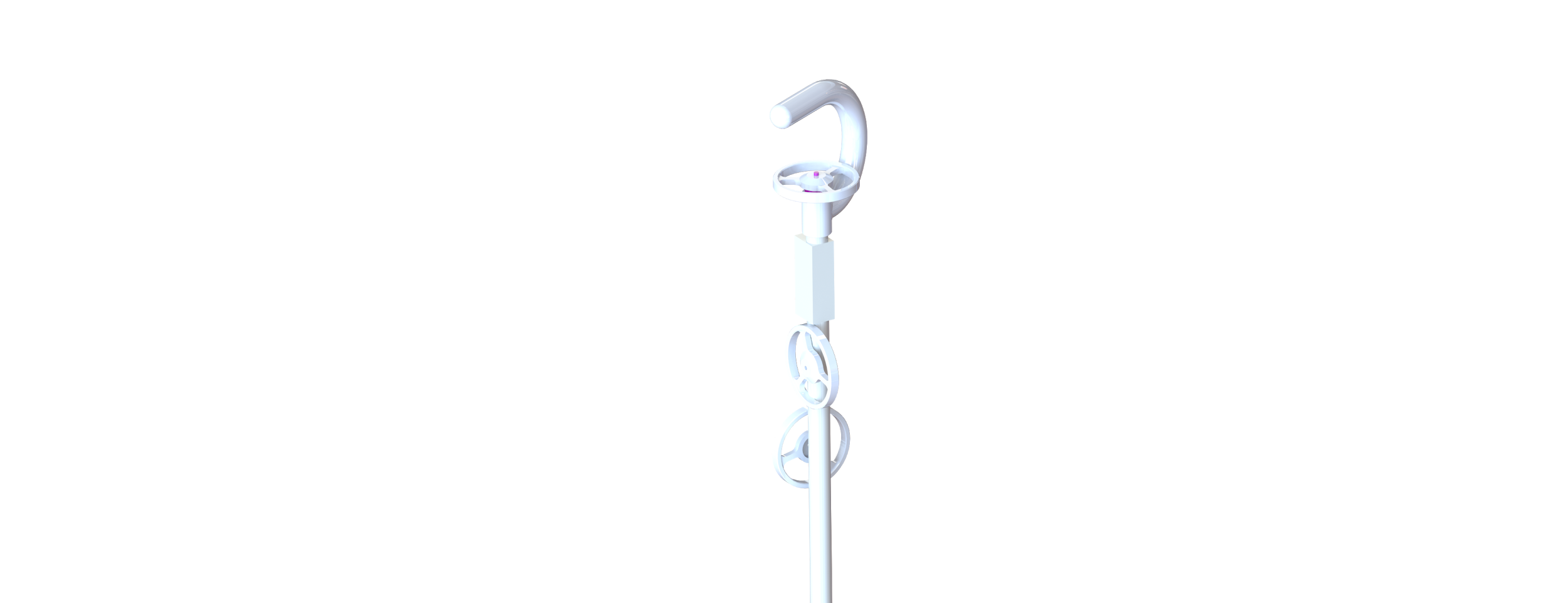 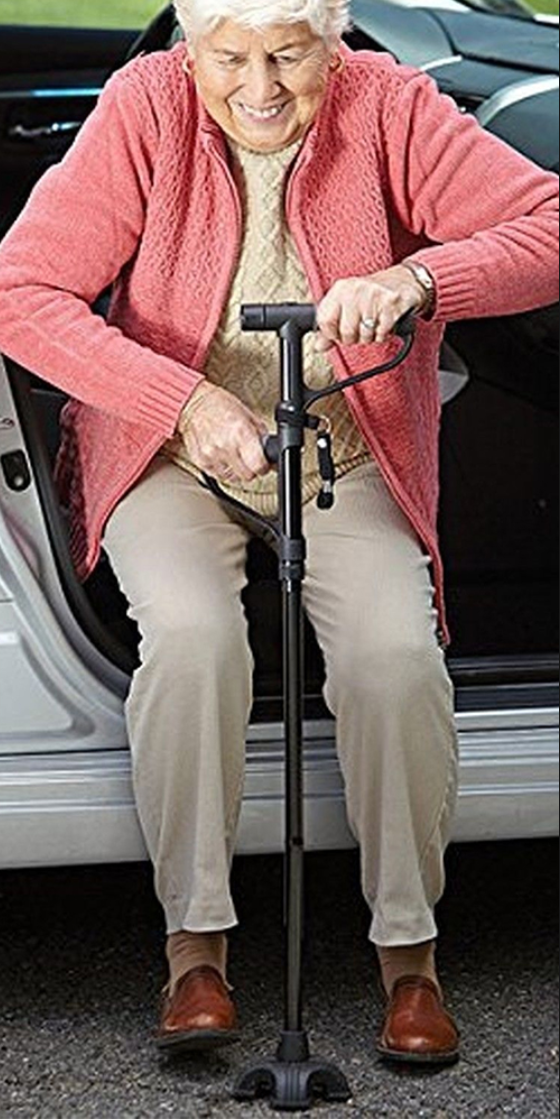 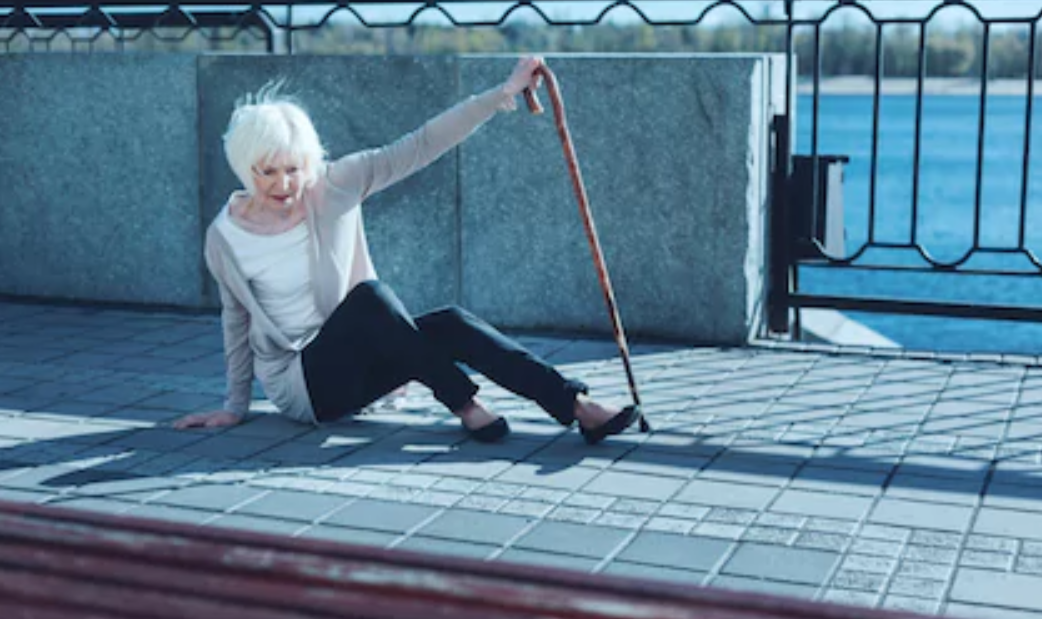 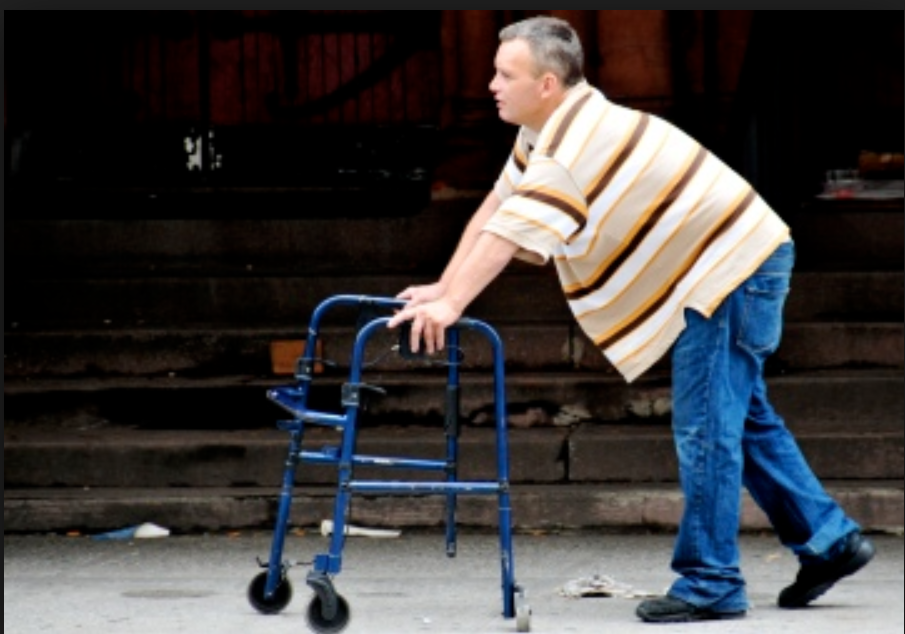 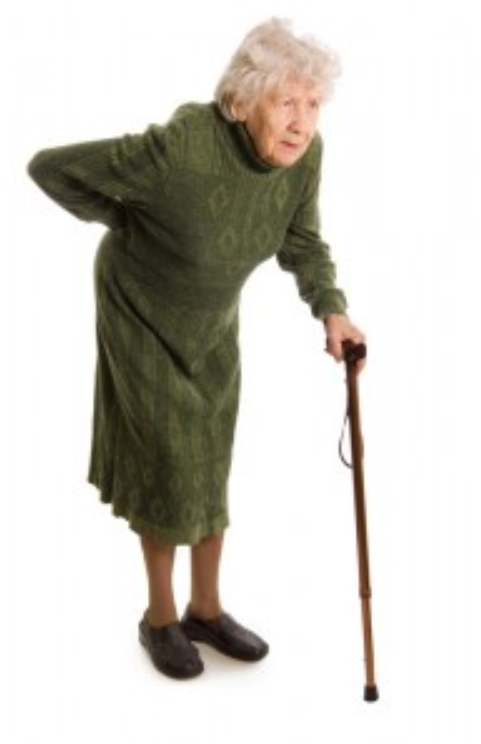 [Speaker Notes: הצגת הפתרון הכללי לבעיה
העזרים שקיימים היום , מספקים תמיכה רק בכיוון ההישענות]
GyroCane
Market size
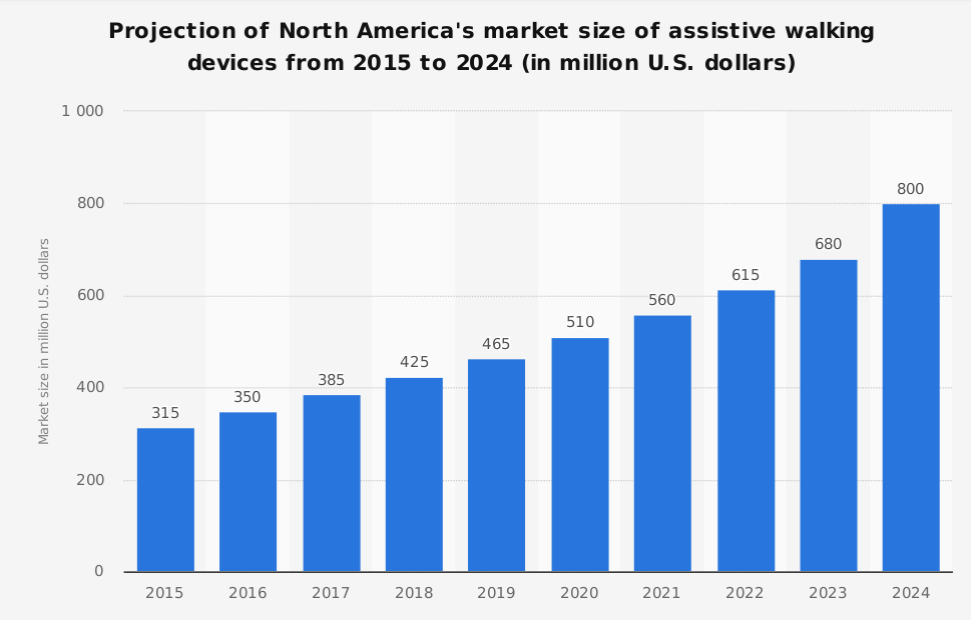 More than 7  million community-based in Americans use assistive equipment to help them with mobility.
[Speaker Notes: גודל השוק במיליוני דולרים נכון להיום כ 425 מיליון דולר.
צפוי לעלות עד 2024  פי 2 לערך.
האוכלוסייה המבוגרת הולכת וגדלה עם השנים , איכות-החיים עולה.]
GyroCane
Gyroscopically Balanced Walking Cane Against Falling.
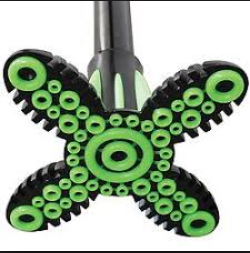 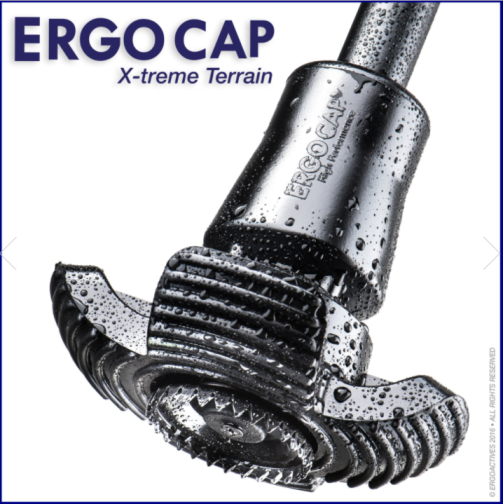 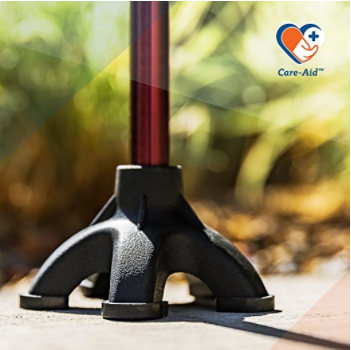 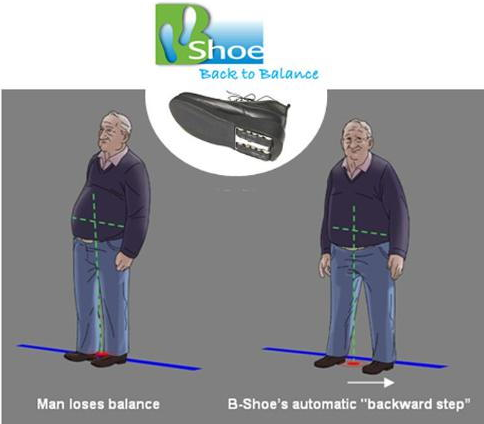 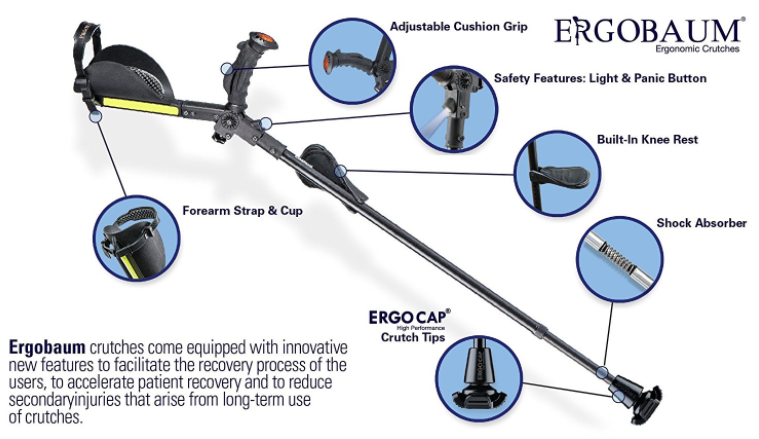 [Speaker Notes: מספר מוצרים קיימים בשוק המציעים פתרונות ארגונומיים ליציבה
אך לא מספקים פתרון יעיל לנפילה]
GyroCane
Gyroscopically Balanced Walking Cane Against Falling.
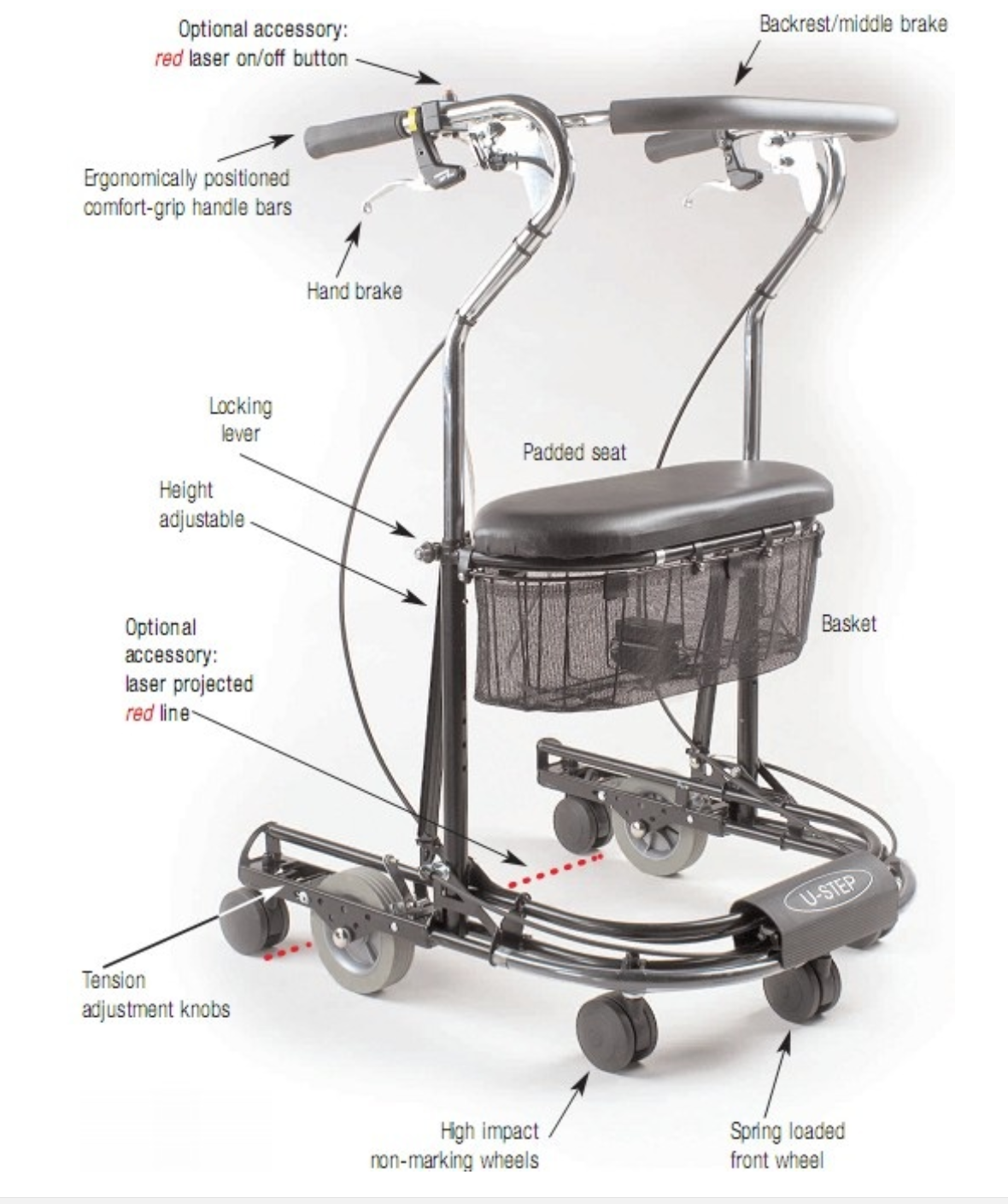 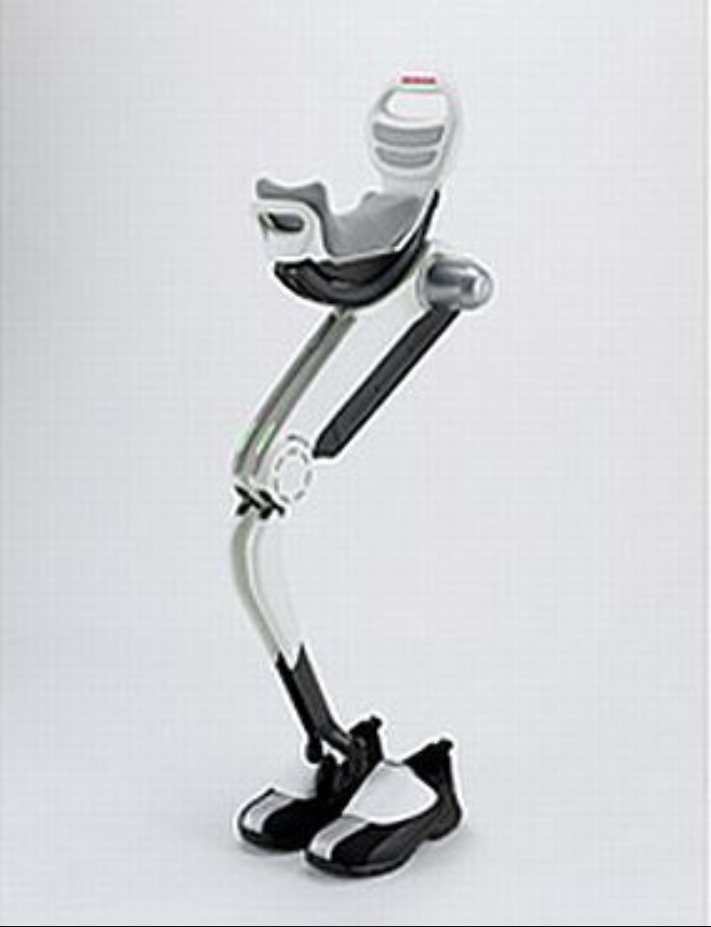 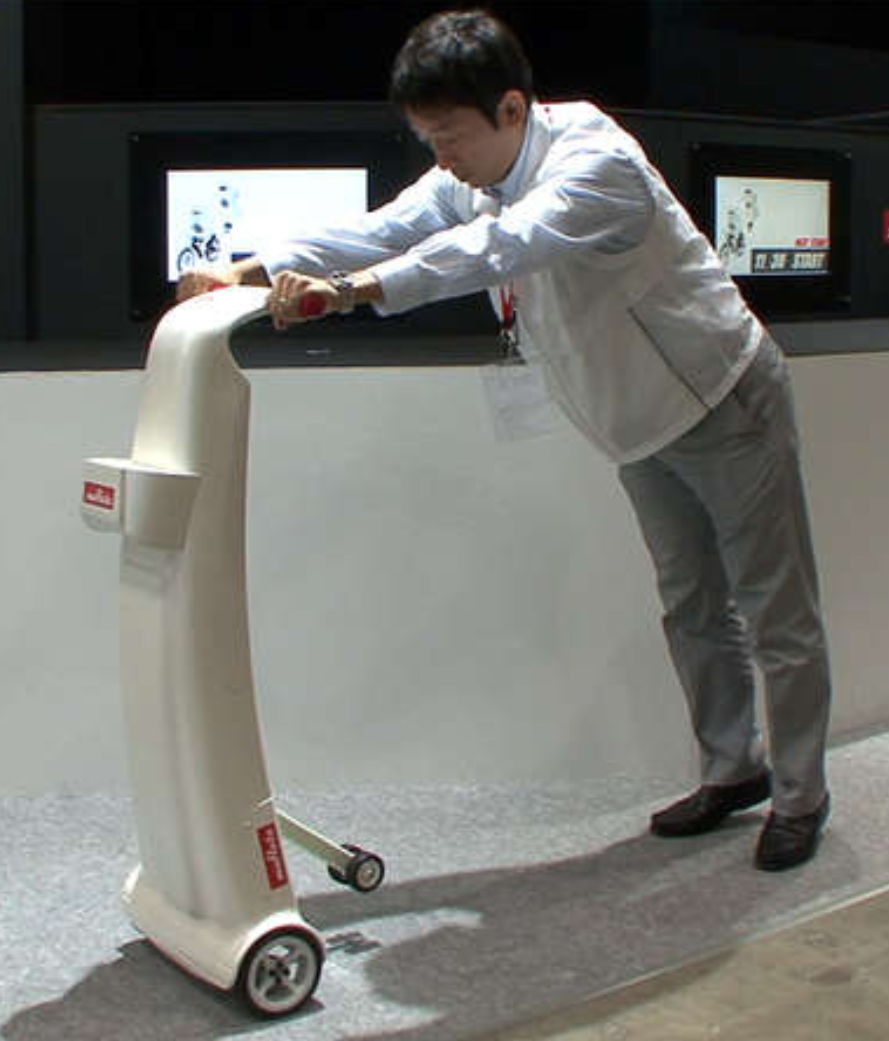 [Speaker Notes: פתרונות רובסטיים  ויקרים הקיימים בשוק]
GyroCane
Gyroscopically Balanced Walking Cane Against Falling.
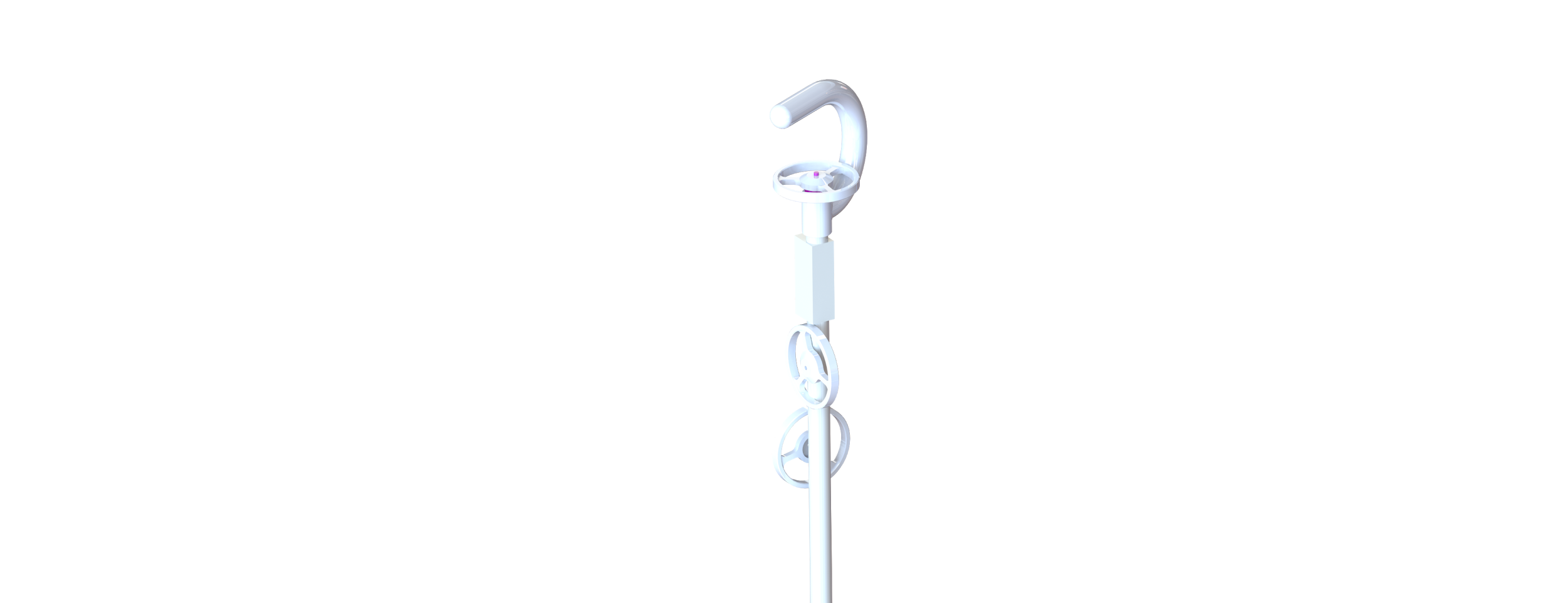 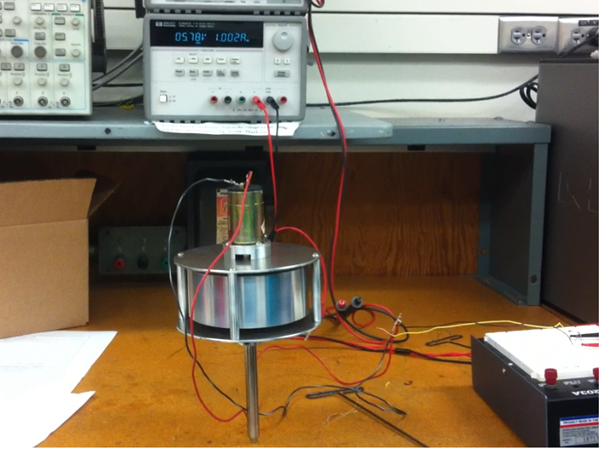 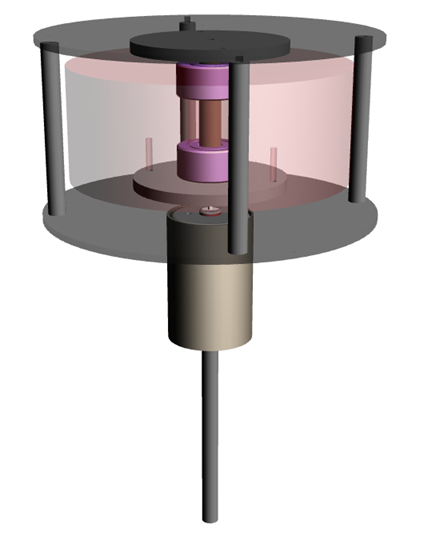 GyroCane
Business model
Prototype
Patent
Selling our product through  Distributors
Hugo Mobility
HurryCane
Ez2care
Duro-Med
Carex Health Brands
Royal Canes
HARVY
NOVA Medical Products
Telebrands
Rms
VIVE
King Of Canes
Switch Sticks
TreasureGurus, LLC
Estimated production costs: 30$
Estimated selling cost to distributors : 70$
GyroCane
Timeline for Development and costs to beta series
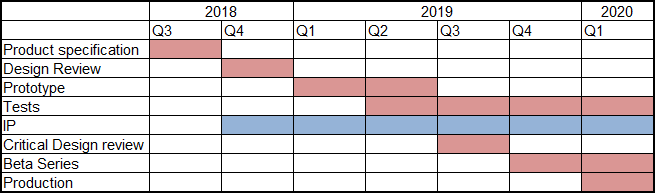 Develop time is about ~ 21 months
Development costs
Material and components: 100000$
Electrical unit and programming 50000$
Prototype production: 100000$
IP: 25000$
Regulation: TBD
Design: 25000$
Beta series:200000$
Marketing:100000$

Total costs: ~600000$
GyroCane
Thanks for your time !!!
Eran Goldstein- dlognare@gmail.com- 0523867592
Dima Zlatkovski- dimka004@gmail.com- 0546540445